The Colour Monster
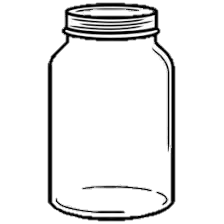 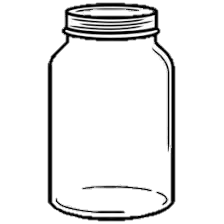 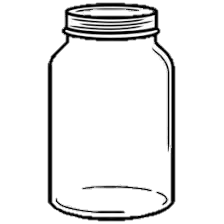 Can you help The Colour Monster fill his jars by drawing things that make you feel each of these feelings?
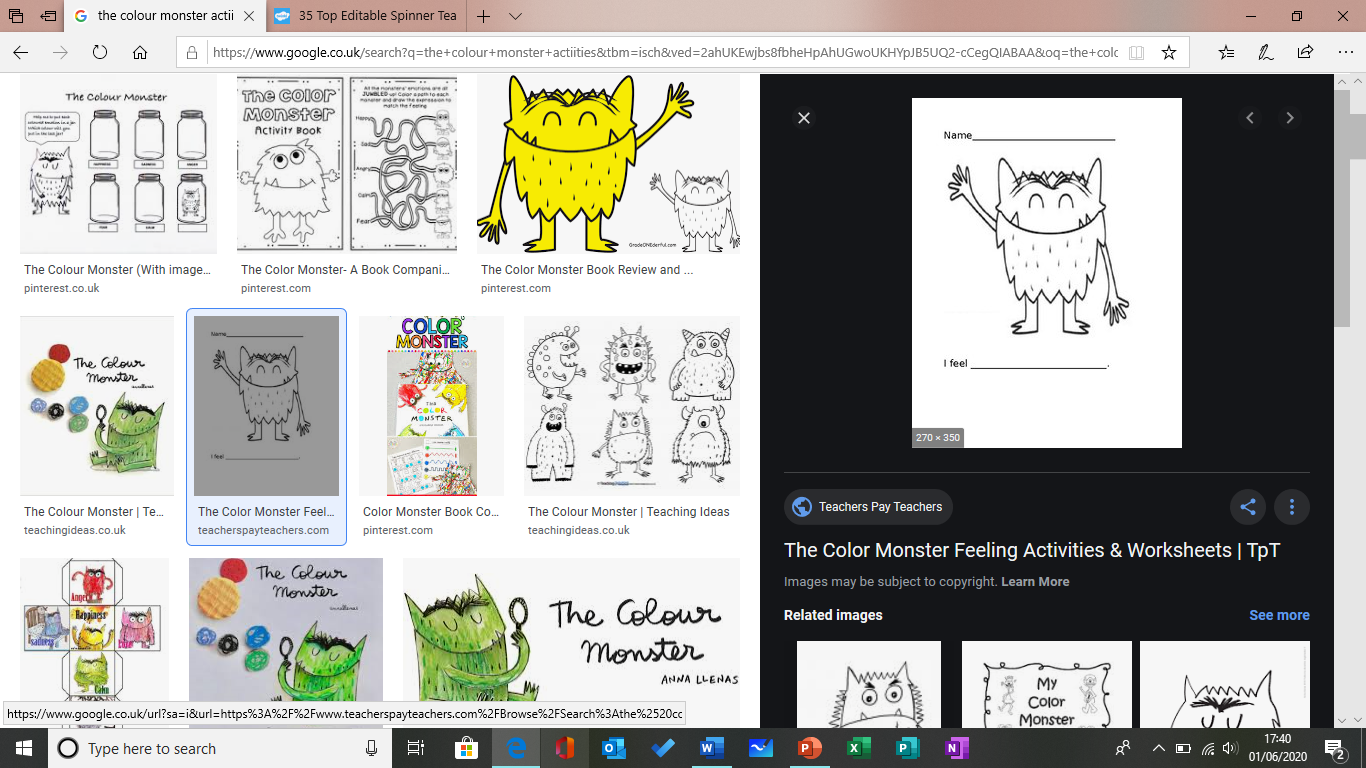 Fear
Calm
Sad
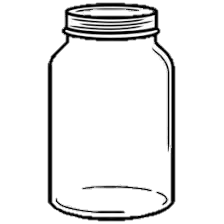 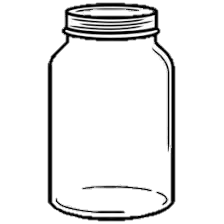 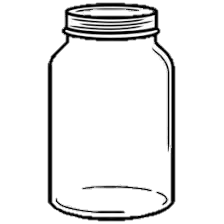 Angry
Love
Happy